CHƯƠNG 8: THANH CHỊU LỰC PHỨC TẠP
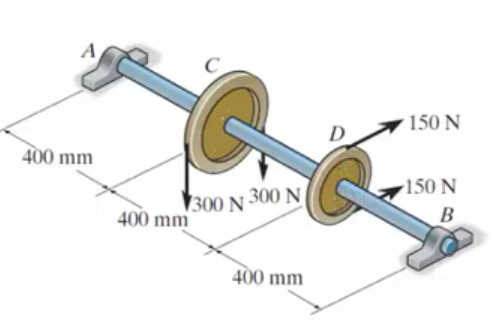 Trong trường hợp tổng quát, trên mặt cắt ngang của một thanh chịu tác dụng của ngoại lực có sáu thành phần nội lực:
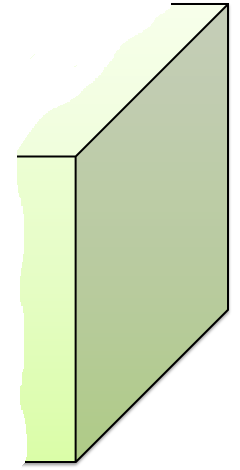 Lực dọc:
Lực cắt:
Mômen uốn:
C
Mômen xoắn:
Bốn thành phần nội lực cơ bản
Trên mcn chỉ tồn tại một trong 6 thành phần nội lực.
Kéo (nén) đúng tâm
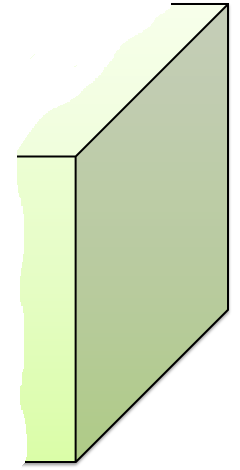 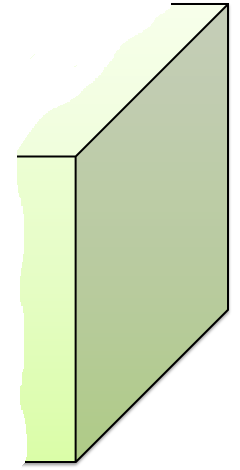 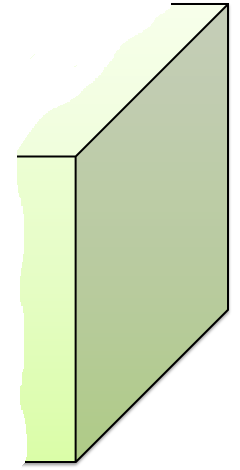 C
C
C
Cắt thuần túy phương y
Cắt thuần túy phương x
Uốn thuần túy quanh x
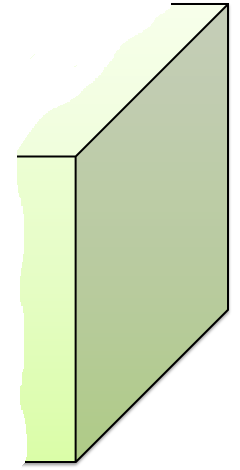 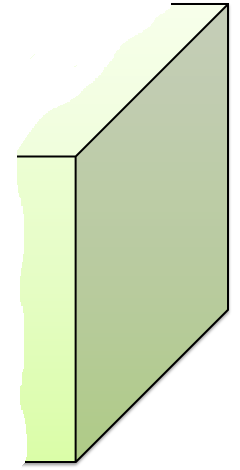 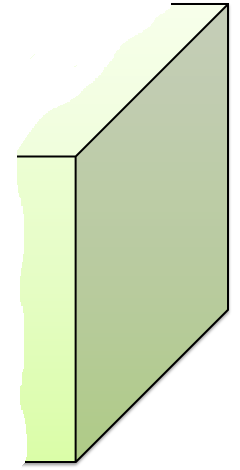 C
C
C
Uốn thuần túy quanh y
(Đối với mcn tròn)
Xoắn thuần túy quanh z
8.1. UỐN XIÊN
Định nghĩa: Thanh uốn xiên là thanh mà trên mặt cắt ngang tồn tại 2 thành phần nội lực Mx, My
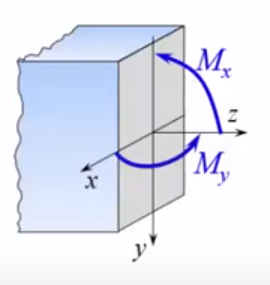 Quy ước dấu
Mx >0: Làm căng thớ dọc về phía miền dương của trục y
My>0: Làm căng thớ dọc về phía miền dương của trục x
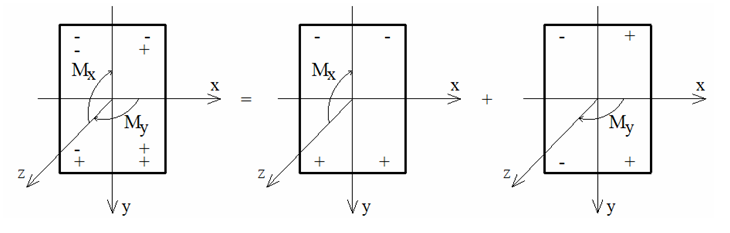 Ứng suất pháp
Momen uốn Mx gây ra ứng suất pháp 
Momen uốn My gây ra ứng suất pháp
Áp dụng nguyên lý cộng tác dụng, ứng suất tại điểm (x,y) trên mcn:
(x,y) tọa độ điểm tính ứng suất trong hệ trục Cxy
Công thức kỹ thuật:
-
-
-
+
+
+
+
-
:  Vùng kéo
+
:  Vùng nén
-
Ví dụ:
Biểu đồ ứng suất pháp
Theo phương vuông góc với đường trung hòa, ứng suất phân bố bậc nhất.
Chuyển vẽ biểu đồ ứng suất pháp trong không gian bằng việc vẽ biểu đồ ứng suất pháp trong mặt phẳng một cách đơn giản.
Đường 
trung hòa
Các bước vẽ biểu đồ ứng suất pháp:
Đường trung hòa
B1. Xác định hệ trục quán tính chính trung tâm Cxy
B2. Xác định các đặc trưng hình học Ix, Iy
B3. Tính các thành phần mômen uốn Mx, My  tại mcn đang xét.
B4. Dựng đường trung hòa với hệ số góc k (xác định bởi góc b ). Đường trung hòa là đường thẳng đi qua gốc tọa độ với hệ số góc k (chiều dương góc b  xoay thuận chiều KĐH từ hướng trục x).
B5. Kéo dài đường trung hòa. Từ điểm K1 xa đường trung hòa nhất trong vùng chịu kéo và từ K2 xa đường trung hòa nhất trong vùng chịu nén, kẻ 2 đường thẳng song song với đường trung hòa. Dựng đường vuông góc với đường trung hòa làm đường chuẩn.
B6. Tính các giá trị ứng suất cực trị tại K1 và K2  rồi dựng các tung độ tương ứng
B7. Nối tung độ vừa dựng bằng đoạn thẳng, đó chính là đường biểu đồ.
2
2
1. Các mômen quán tính chính t.tâm
Ví dụ vẽ biểu đồ ứng suất
6
6
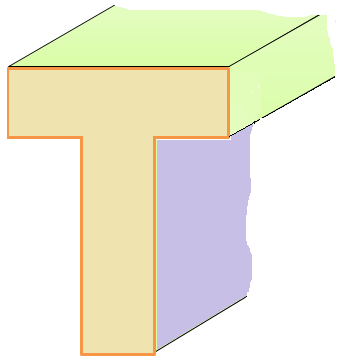 C
6
x
2. Các mômen uốn trong các mp qtctt
4
12
3. Hệ số góc của đường trung hòa
z
y
Ví dụ vẽ biểu đồ ứng suất
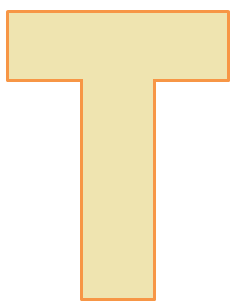 4. Dựng đường trung hòa
5. Tính ứng suất tại A, B
C
x
z
y
Điều kiện bền ứng suất pháp
Vật liệu dòn
Vật liệu dẻo
Lưu ý: 

1. Đối với mcn hình chữ nhật thì các điểm có ứng suất pháp cực trị chỉ ở các điểm góc nên:
2. Đối với mcn hình tròn, thanh chỉ chịu uốn phẳng, do đó:
Bài tập 8.1
Một trục AB, mặt cắt hình tròn đường kính d, được giữ nằm ngang bởi hai ổ lăn A và B. Trục làm từ vật liệu có ứng suất cho phép của thép [σ] = 200MPa. Hãy xác định đường kính [d] của trục theo điều kiện bền ứng suất pháp.
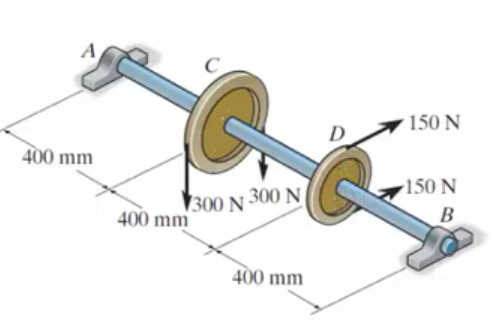 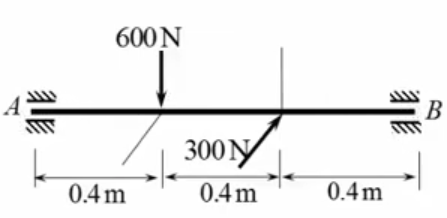 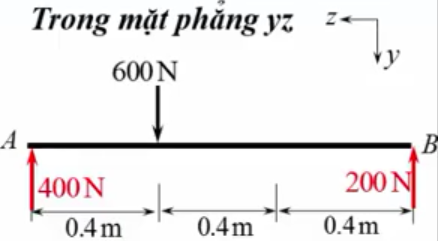 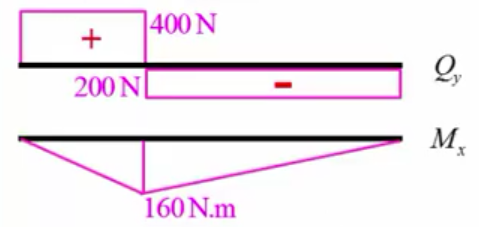 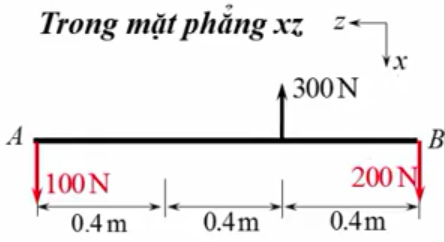 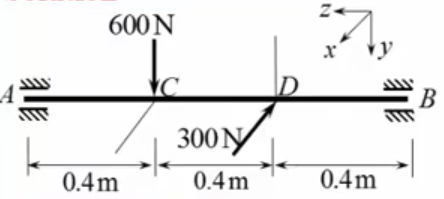 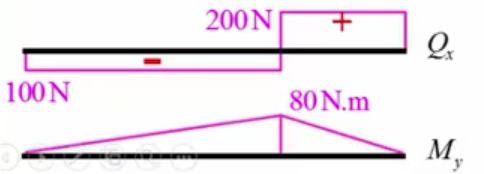 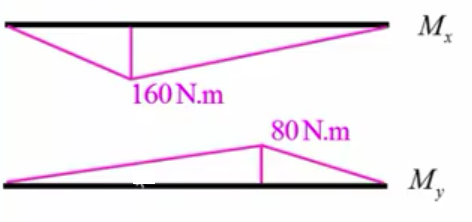 80N.m
40N.m
Xét mặt cắt ngang nguy hiểm:
Tại C: Mxmax = 160 N.m, My = 40 N.m
Tại D: Mymax = 80 N.m, Mx = 80 N.m
Do đó, chọn mặt cắt ngang tại C để tính toán.
Điều kiện bền:
Bài tập về nhà:
Tính ứng suất kéo lớn nhất và ứng suất nén lớn nhất trên mặt cắt A của dầm chịu uốn như hình vẽ.
8.2. Thanh chịu uốn đồng thời kéo (nén) đúng tâm.
Định nghĩa: Một thanh được gọi là chịu uốn và kéo (nén) đồng thời khi trên mọi mặt cắt ngang của thanh tồn tại các thành phần nội lực mômen uốn Mx, My và lực dọc Nz (không xét lực cắt).
Quy ước dấu
Mx>0: Làm căng thớ dọc về phía miền dương của trục y
My>0: Làm căng thớ dọc về phía miền dương của trục x
Nz>0: khi hướng ra ngoài mặt cắt ngang
Ứng suất pháp trên mặt cắt ngang:
Ứng suất tại điểm (x,y) trên mặt cắt ngang:
Ứng suất pháp trên mặt cắt ngang:
Công thức kỹ thuật:
Việc chọn dấu trước mỗi số hạng tùy thuộc vào các thành phần nội lực gây ra ứng suất kéo hay nén tại điểm tính ứng suất.
Ứng suất pháp cực trị
: tọa độ điểm xa đường trung hòa nhất trong vùng chịu nén
: tọa độ điểm xa đường trung hòa nhất trong vùng chịu kéo
Lưu ý: 

1. Đối với mcn hình chữ nhật:
2. Đối với mcn hình tròn:
Điều kiện bền
Khảo sát tìm trên hệ:
Vật liệu dòn
Vật liệu dẻo
Bài tập 8.2
Cột tiết diện chữ nhật rỗng có bề dày δ là hằng số, chịu lực như hình vẽ. 
1.Vẽ các biểu đồ lực dọc và mô men uốn nội lực của cột.
2. Xác  định  ứng suất pháp cực trị trên tiết diện chân cột.
	Biết P1 = 15 kN; P2 = 10 kN; q=5 kN/m; h = 20cm; b = 10cm;
H = 2,5m; δ=1,5cm. (Bỏ qua trọng lượng bản thân cột).
Bài giải:
Sơ đồ tính
Sơ đồ tính và các biểu đồ nội lực
-
Nz
Mx
My
Các đặc trưng hình học
Ứng suất cực trị trên mcn tại chân cột:
Nội lực chân cột:
Ứng suất cực trị tại chân cột
8.3. THANH CHỊU KÉO (NÉN) LỆCH TÂM
(Dạng riêng của bài toán uốn đồng thời kéo (nén) đúng tâm)
Định nghĩa: Một thanh gọi là chịu kéo (nén) lệch tâm khi hợp lực của ngoại lực có phương song song với trục thanh nhưng không trùng với trục thanh.
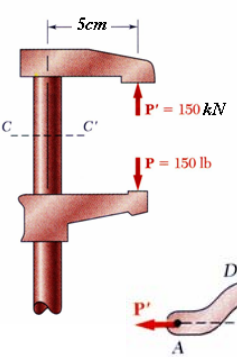 Ví dụ:
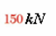 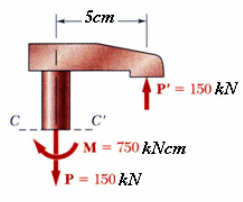 N: lực lệch tâm
	K (xK, yK): tọa độ điểm đặt lực lệch tâm
	CK = e: độ lệch tâm
	Dời N từ K về tâm C, ta được 3 thành phần nội lực:
Nếu có nhiều lực Ni đặt lệch tâm tại vị trí tương ứng (xi,yi), thì hợp lực N theo quy tắc sau
Điểm đặt:
Giá trị:
Ứng suất pháp
Với	              : các bán kính quán tính, ta có:
Ứng suất pháp cực trị và điều kiện bền:
a. Ứng suất pháp cực trị
: tọa độ điểm xa đường trung hòa nhất trong vùng chịu nén
: tọa độ điểm xa đường trung hòa nhất trong vùng chịu kéo
Lưu ý:  Đối với mcn hình chữ nhật:
Đối với mcn hình tròn :
b. Điều kiện bền : như uốn đồng thời với kéo (nén) đúng tâm
Khảo sát tìm trên hệ:
Vật liệu dòn
Vật liệu dẻo
Bài tập 8.3
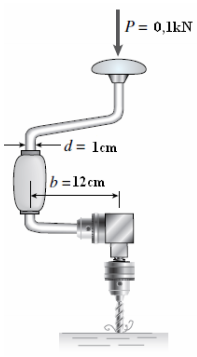 Khi khoan lỗ bằng khoan quay tay, người công nhân ấn xuống một lực 0,1kN.  Tay quay có mcn tròn đặc với đường kính d=1cm , chiều rộng sải tay quay b= 12cm (xem hình vẽ). Tính ứng suất kéo và ứng suất nén lớn nhất trên tay quay (Bỏ qua trọng lượng bản thân của tay quay).
Bài giải:
Tay quay bị nén lệch tâm, mô hình tính như sau:
* Ứng suất cực trị trên tay quay
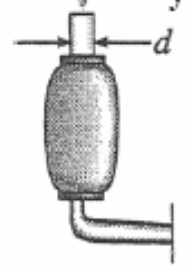 * Ứng suất kéo và nén lớn nhất trên tay quay:
8.4. THANH CHỊU UỐN ĐỒNG THỜI VỚI XOẮN
Định nghĩa: thanh chịu uốn và xoắn đồng thời là thanh mà  trên mọi mặt cắt ngang có các thành phần nội lực là mômen uốn Mx , My và mômen xoắn Mz.
Quy ước dấu
Mx>0: Làm căng thớ dọc về phía miền dương của trục y
My>0: Làm căng thớ dọc về phía miền dương của trục x
Mz>0: khi nhìn vào mặt cắt thấy Mz quay cùng chiều kim đồng hồ
Ứng suất nguy hiểm trên mặt cắt ngang:
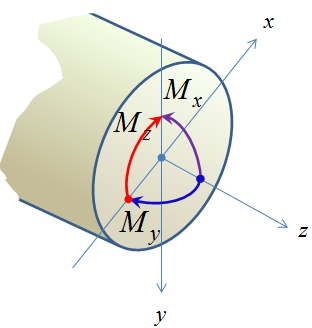 Hợp Mx và My ta được Mu (uốn phẳng)
Độ lớn:
Đường tải trọng của mômen uốn xác định bởi
Xoay cùng chiều KĐH
Do mặt cắt ngang tròn chịu uốn nên đường trung hòa đi qua tâm C, vuông góc với đường tải trọng.
- Mu  gây ra ứng suất pháp theo phương z phân bố bậc nhất từ đường trung hòa ra biên
- Mz  gây ra ứng suất tiếp theo phương vuông góc với bán kính tại điểm tính ứng suất, phân bố bậc nhất từ tâm ra biên
Ứng suất nguy hiểm nhất đạt tại A và B. Trạng thái ứng suất là phẳng đặc biệt.
Đường trung hòa
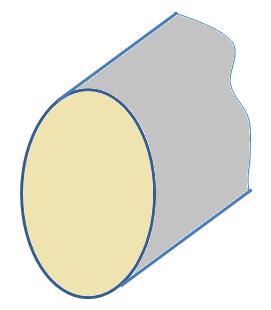 Đường tải trọng
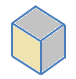 Mặt phẳng tải trọng
của mômen uốn
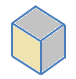 Điều kiện bền cho thanh tròn chịu uốn và xoắn
* Vật liệu dẻo:
Thuyết bền ứng suất tiếp lớn nhất (TB III):
Thuyết bền năng lượng (TB IV):
Điều kiện bền cho thanh tròn chịu uốn và xoắn
* Vật liệu dòn:
Thuyết bền Mohr (TB V):
Các mặt cắt tròn thông dụng
Tròn mỏng
Tròn rỗng
Tròn đặc
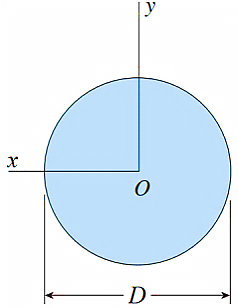 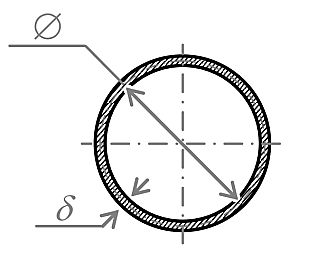 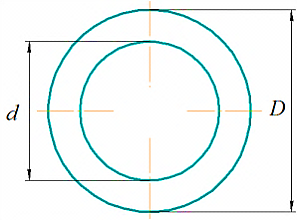